Rounding and Estimating: Estimating with Significant Figures
Intelligent Practice
Silent 
Teacher
Narration
Your Turn
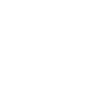 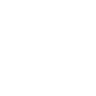 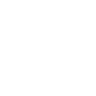 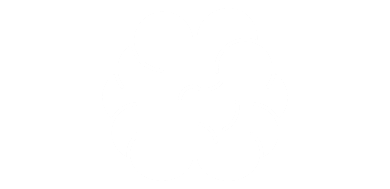 By writing each number correct to 1 significant figure, find an estimation for these calculations
Worked Example
Your Turn
By writing each number correct to 1 significant figure, find an estimation for these calculations
By writing each number correct to 1 significant figure, find an estimation for these calculations
1)
5)
6)
2)
7)
3)
8)
4)
Worked Example
Your Turn
By writing each number correct to 1 significant figure, find an estimation for these calculations
By writing each number correct to 1 significant figure, find an estimation for these calculations
1)
5)
2)
6)
3)
7)
8)
4)
By writing each number correct to 1 significant figure, find an estimation for these calculations
1)
5)
6)
2)
7)
3)
8)
4)
Worked Example
Your Turn
By writing each number correct to 1 significant figure, find an estimation for these calculations
By writing each number correct to 1 significant figure, find an estimation for these calculations
1)
5)
2)
6)
3)
7)
8)
4)